休閒工作室
月會報告
開 會 時 間
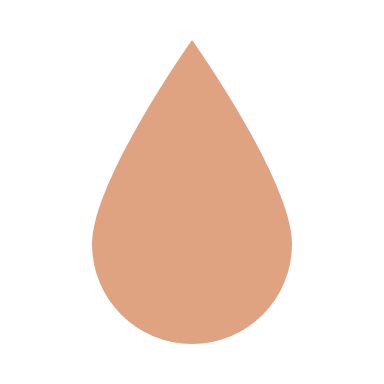 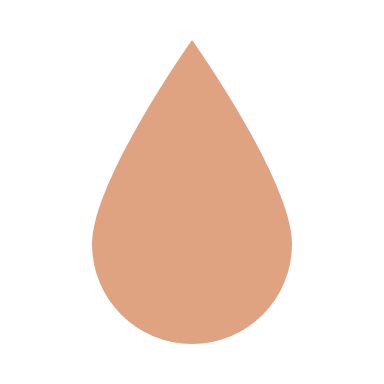 2
1
報 告 內 容
各 組 介 紹
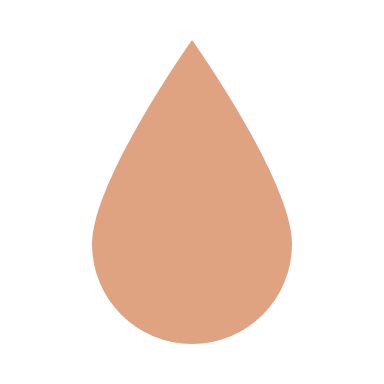 3
18 周 計 畫
1
月會：​
  09/14、09/19、10/18(班會時間） 
  11/21、12/19、01/09
​
線上會議：10/7、11/18、12/12​
    1230：負責人會議​
    1400：三年級​
    1550：四年級​
    可協調更換上線時段
本學期開會時間
2
週誌繳交日期：
   10/13(1-5週) 
   11/17(6-9週)
   12/15(10-14週) 
   1/5(15-17週)
本學期開會時間
2
各組介紹
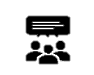 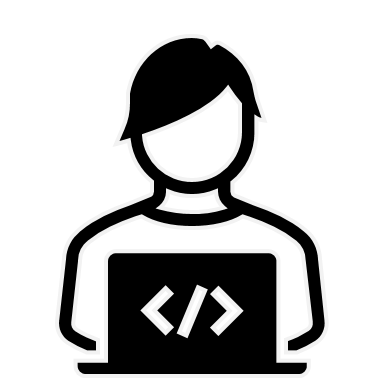 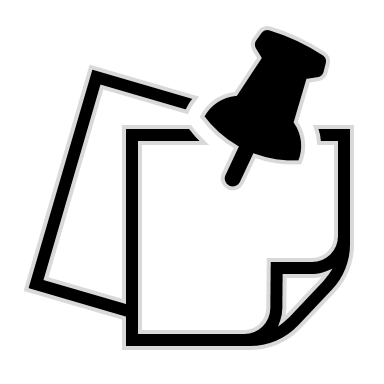 資訊組
研究組
行政組
2
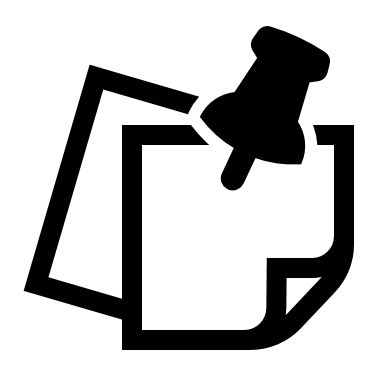 組員：溫光煒、童冠博、張庭偉
行 政 組
實 習 內 容
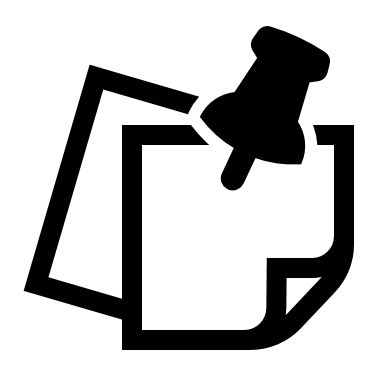 月會前：會議提醒、收週誌
月會中：開會前置作業、發回週誌
月會後：整理點名資訊、請假名單
5
資 訊 組
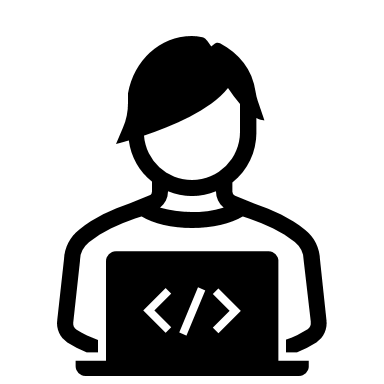 組 員
實  習  內  容
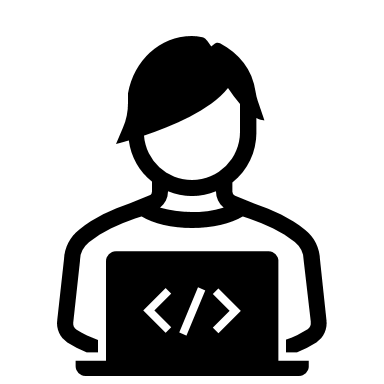 新進成員介紹
定期更新網頁資訊
行事曆更新
張品萱
田中佑彌
黃品慈
7
[Speaker Notes: 新進成員介紹
這學期有新進來的成員，之後表單開好後會發再群組，再請大家填

定期更新網頁資訊
月會報告 照片
自媒體組的粉專 ig資訊之後也會更新上去

發想網頁新增內容
有討論這學期會

行事曆更新
這學期的行程會更新上去 月會 線上會議 週誌時間]
18  周規劃
8
18  周規劃
9
END